Title of Poster Usually Up Top (Recommend 80pt – 115 pt)
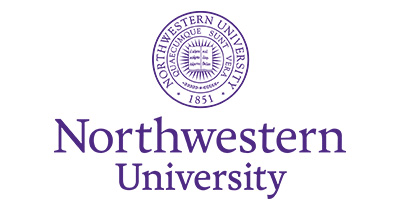 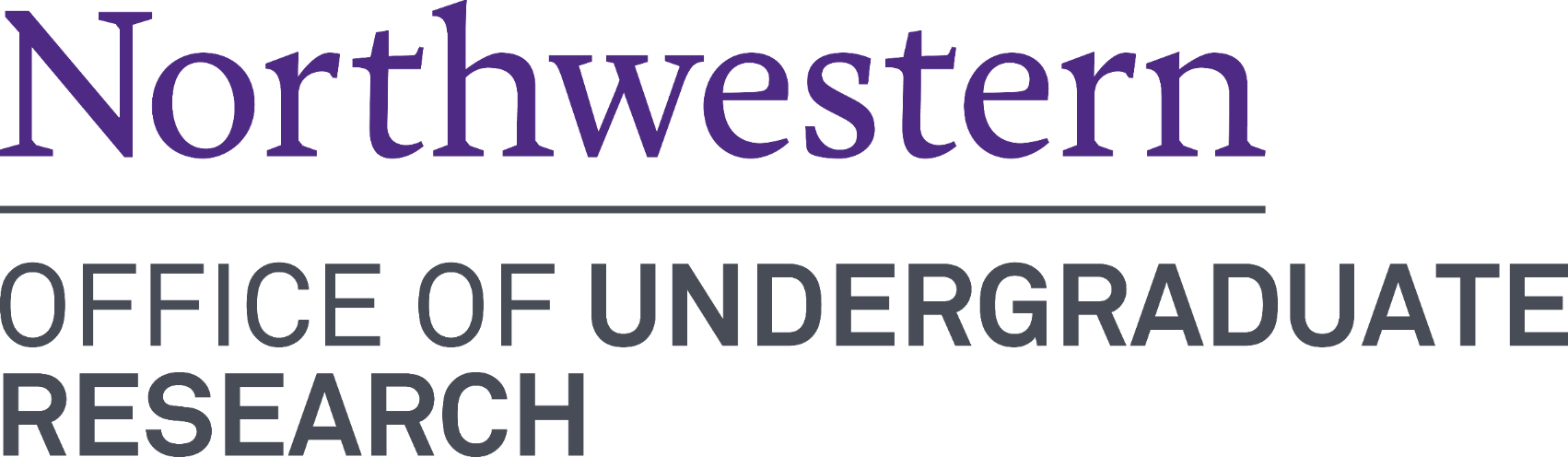 Name of Presenter and Institutional Affiliation Usually Below
If you were funded by our office, please include the following statement: "The study resulting in this presentation was assisted by a grant administered by Northwestern University's Office of Undergraduate Research. However, the conclusions, opinions, and other statements in this publication [or presentation] are the author's and not necessarily those of the sponsoring institution."